Figure 2. Histogram view of the distribution of users, detailed by number of queries they issue.
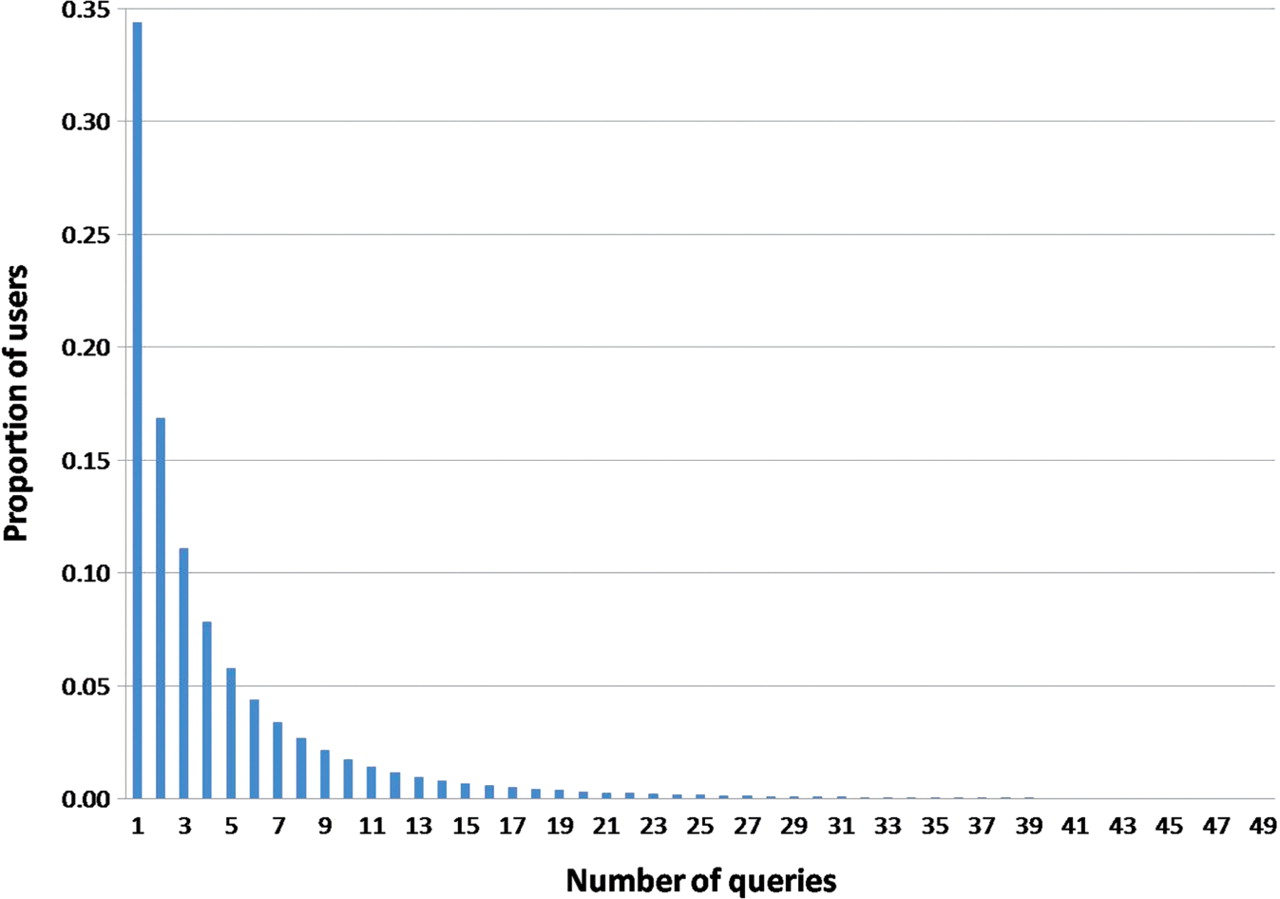 Database (Oxford), Volume 2009, , 2009, bap018, https://doi.org/10.1093/database/bap018
The content of this slide may be subject to copyright: please see the slide notes for details.
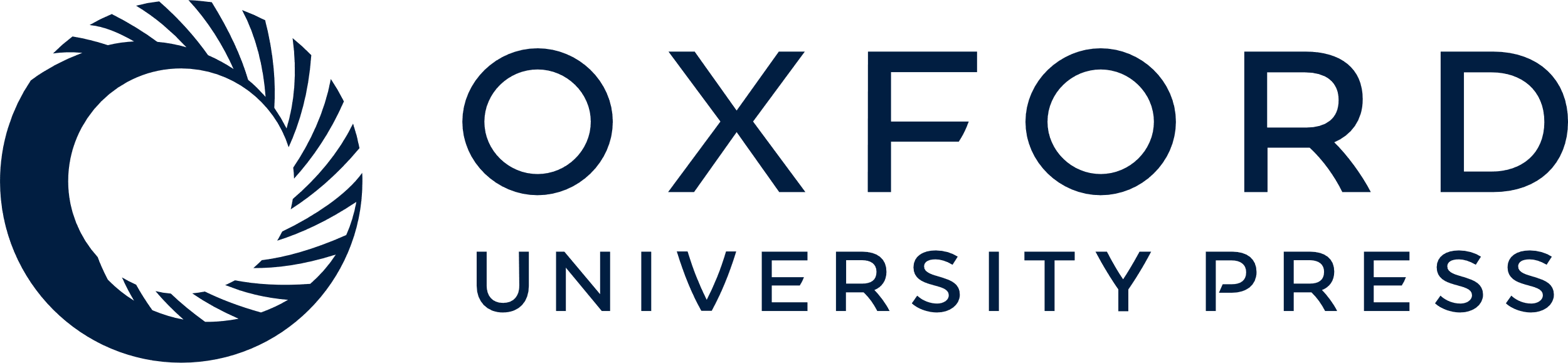 [Speaker Notes: Figure 2. Histogram view of the distribution of users, detailed by number of queries they issue.


Unless provided in the caption above, the following copyright applies to the content of this slide: © The Author(s) 2009. Published by Oxford University Press.This is Open Access article distributed under the terms of the Creative Commons Attribution Non-Commercial License (http://creativecommons.org/licenses/by-nc/2.5/uk/) which permits unrestricted non-commercial use, distribution, and reproduction in any medium, provided the original work is properly cited.]